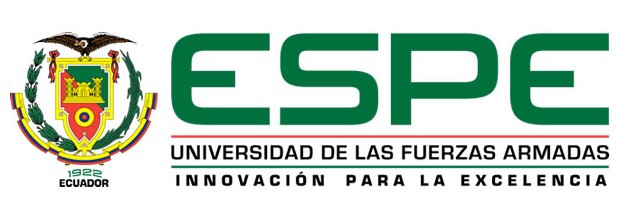 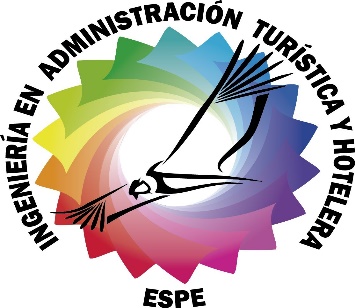 DEPARTAMENTO DE CIENCIAS ADMINISTRATIVAS Y DE COMERCIOCARRERA DE INGENIERÍA EN ADMINISTRACIÓN TURÍSTICA Y HOTELERA
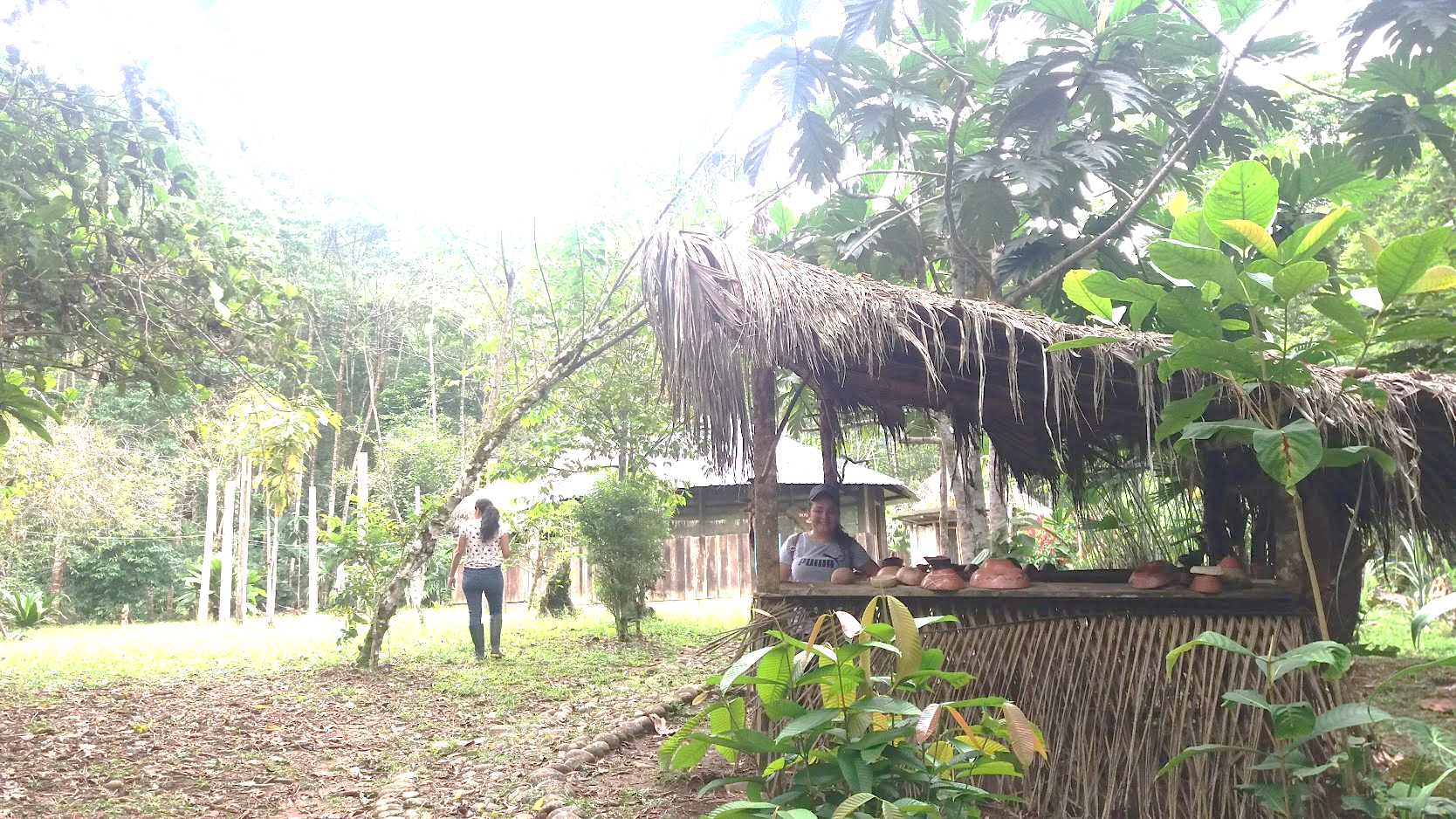 “LA SOSTENIBILIDAD DE LAS ACTIVIDADES TURÍSTICAS EN SAN VIRGILIO, PROVINCIA DE PASTAZA”
Autor: heidy asitimbay
Director: mgs, carlos novoa
Sangolquí 
2019
OBJETIVO GENERAL
Analizar la sostenibilidad de las actividades turísticas que se realizan en la comunidad San Virgilio de la provincia de Pastaza, para proponer acciones de mejorar dirigidas a un turismo responsable.
OBJETIVOS ESPECÍFICOS
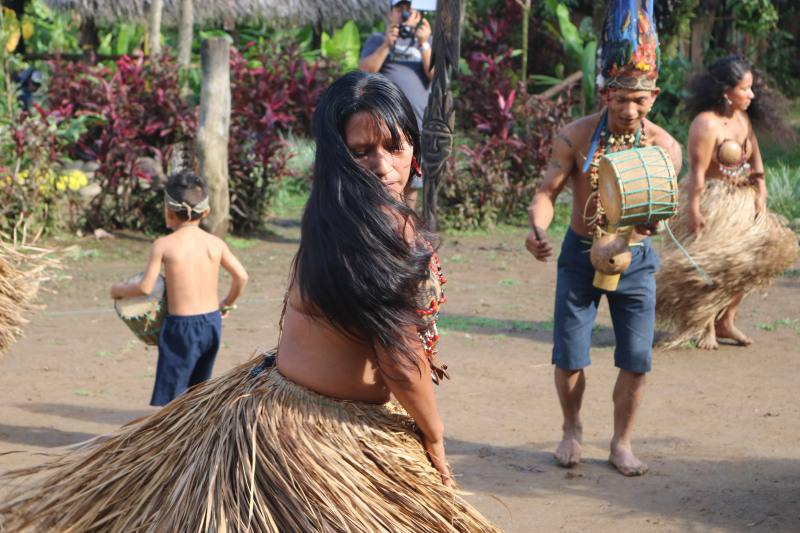 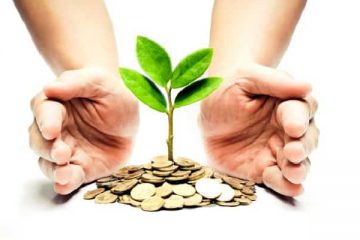 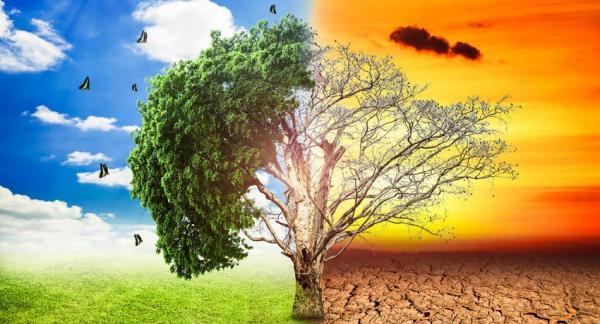 Teoría de soporte “Desarrollo Sostenible”
Desarrollo Sostenible Enfocado al Turismo
Macro-ambiente “PASTAZA”
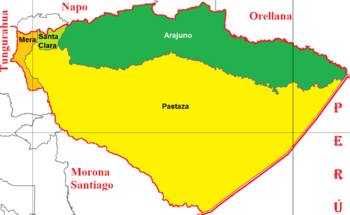 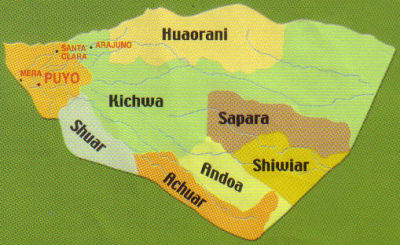 COMUNIDAD SAN VIRGILIO
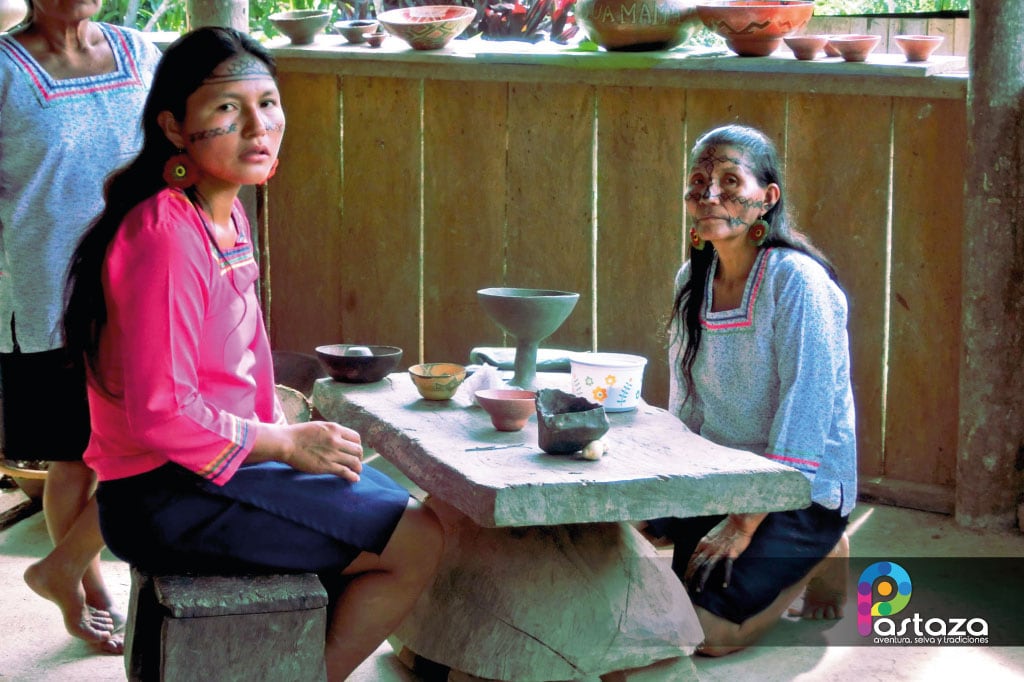 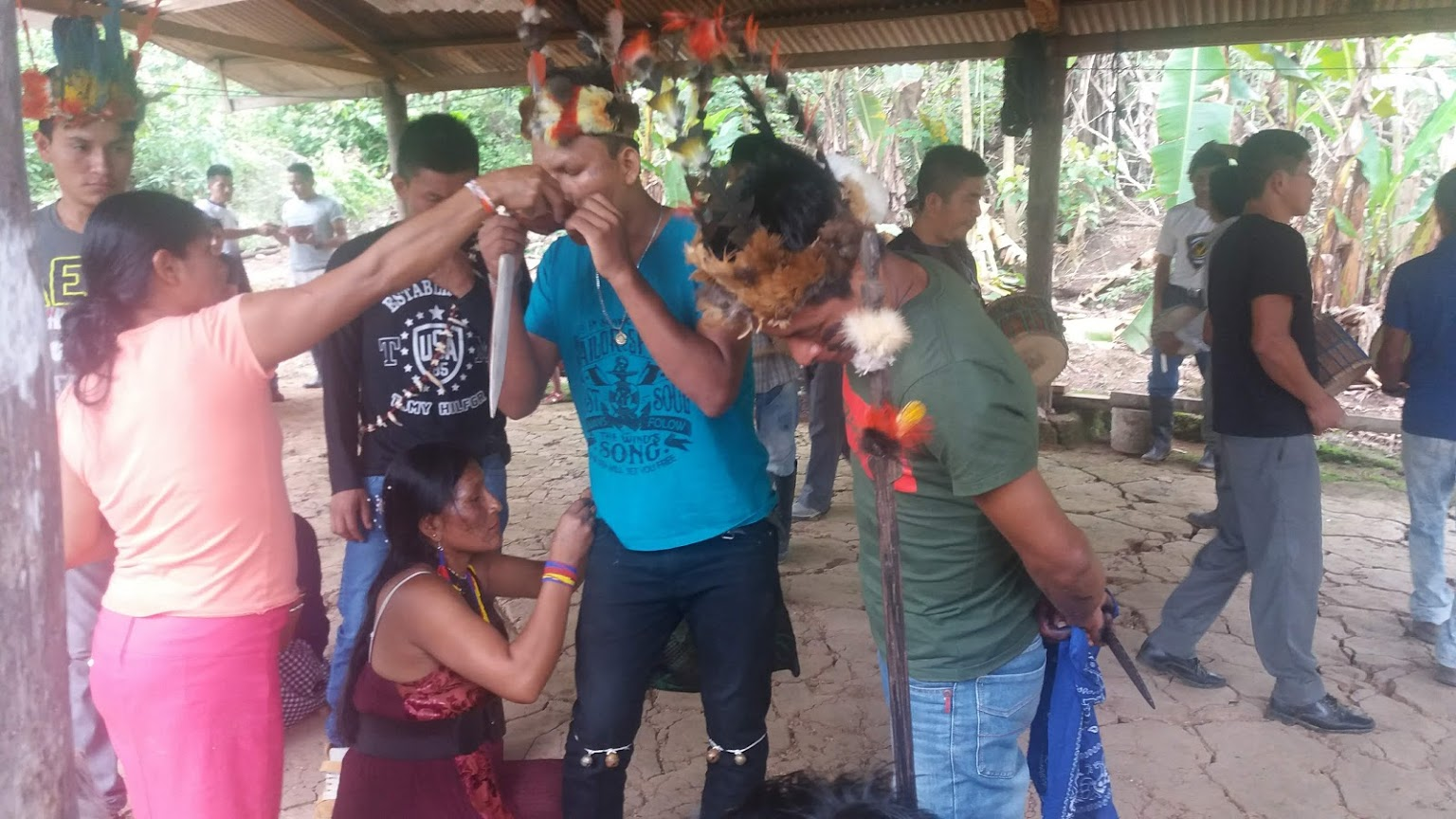 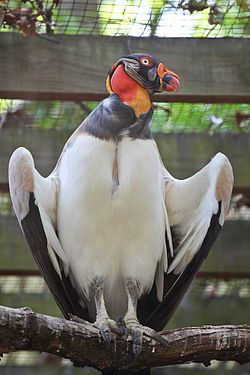 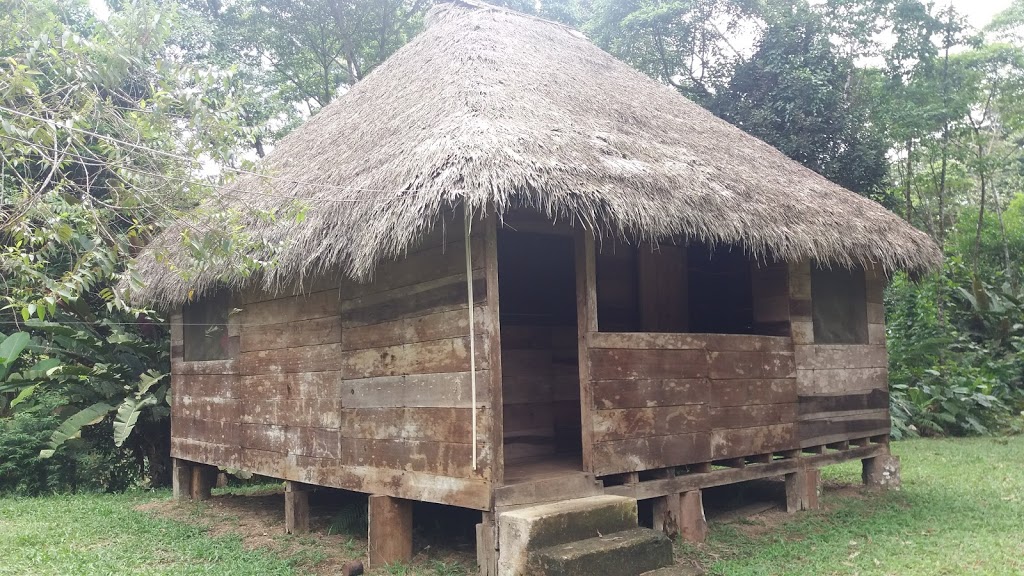 Instrumentos
Resultados
¿Motivación para visitar una comunidad turística?
¿Mayor desventaja del turismo?
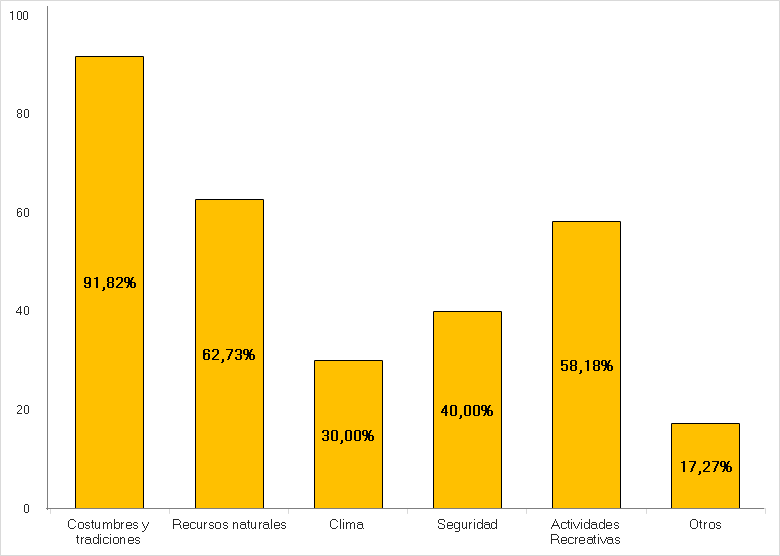 ¿Cambios negativos por la actividad turística?
Aculturación , cambios en su vestimenta 
Falta de empoderamiento cultural
¿San Virgilio realiza turismo sostenible?
Falta de modelo de gestión que permita solventar procesos de aculturación 
Falta de preparación de la comunidad
¿Existe perdida de su cultura? 
A causa del ingreso carrozable
Pérdida de lengua materna
¿Logros por la actividad turística? 
Rescate de la cultura
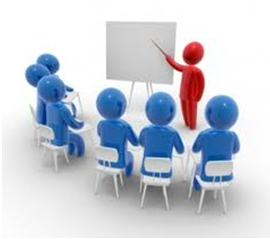 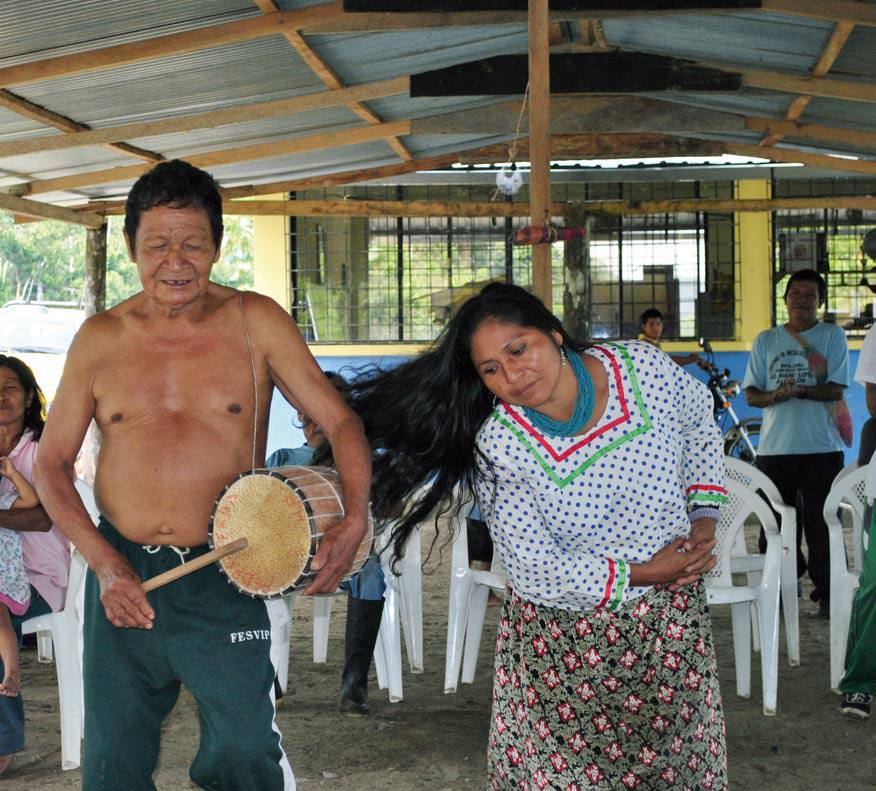 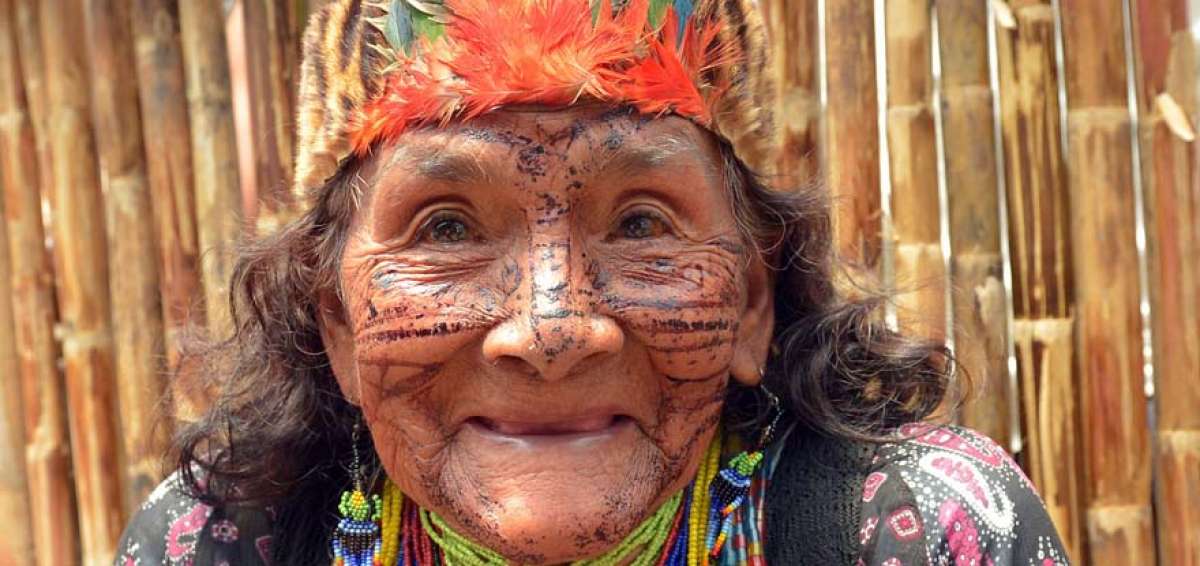 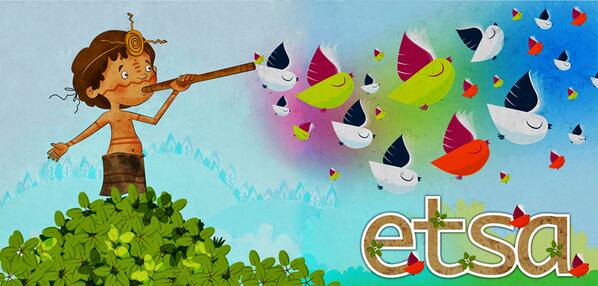 Principal ingreso económico
Gasto diario
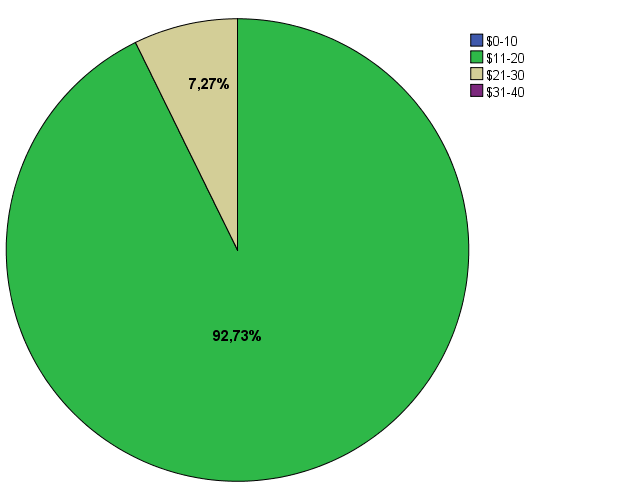 ¿San Virgilio realiza turismo sostenible?
Es complejo que exista rentabilidad
Flujo limitado de turistas
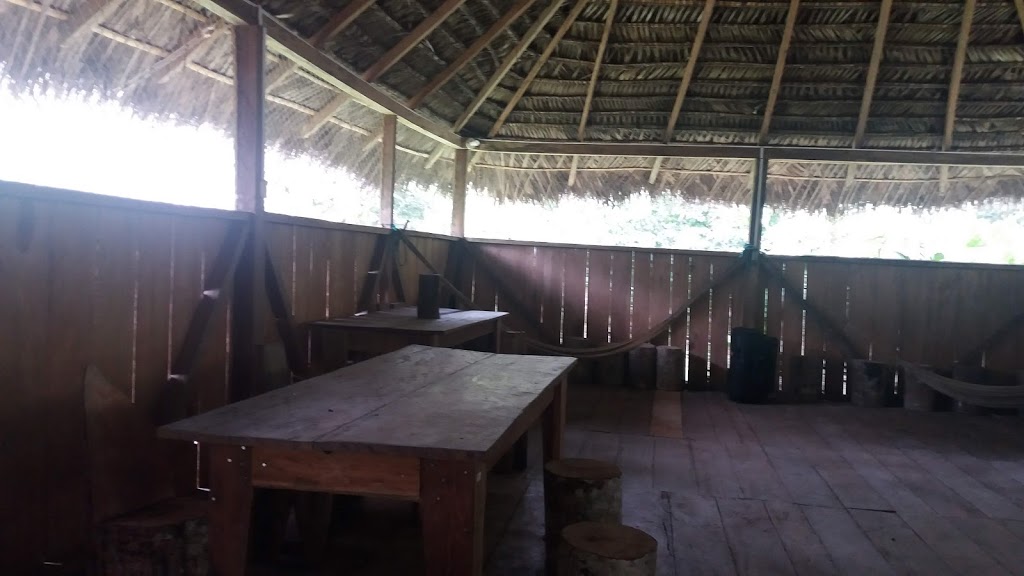 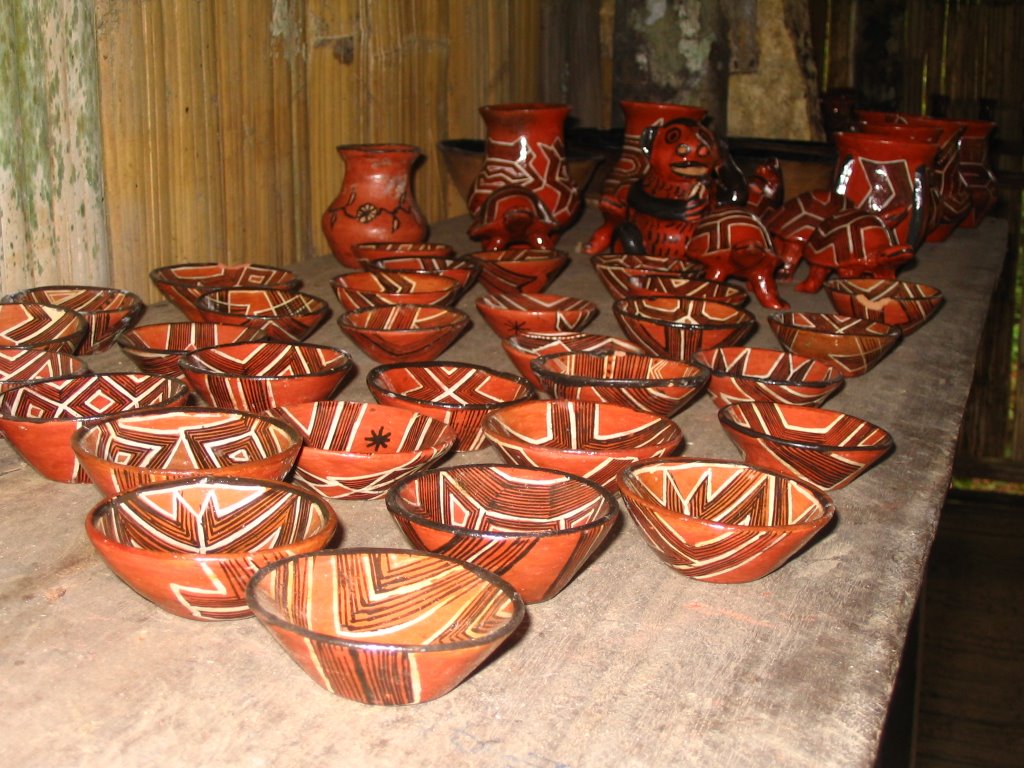 ¿Mayor desventaja del turismo?
¿Considera que las actividades que se realizan en la comunidad protegen al ambiente y su cultura?
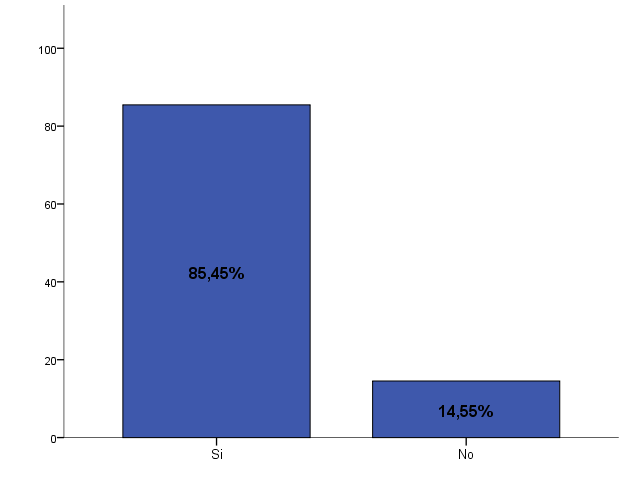 ¿Considera que es importante realizar actividades amigables con el ambiente? 
Los indígenas son conservadores
¿Cuáles son las actividades sostenibles con el ambiente que realizan en la comunidad?
Comprar un árbol de Ceibo
¿San Virgilio realiza turismo sostenible?
No hay un proceso que garantice un impacto mínimo o cero
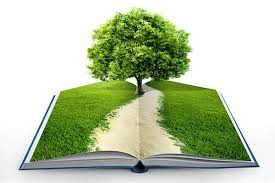 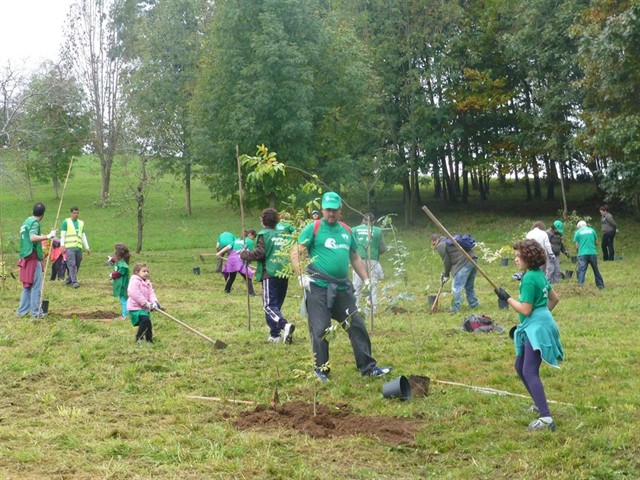 Conclusiones
Recomendaciones